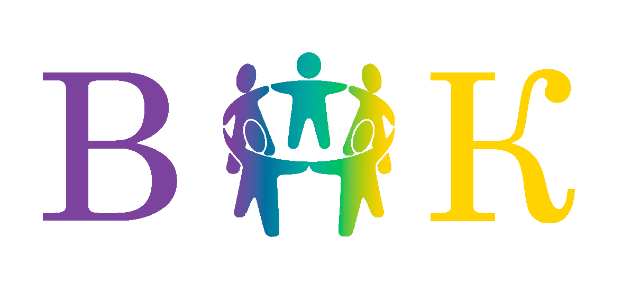 Итоги реализации проекта «Современные родители» в рамках Программы развития МБОУ «ВОК» на период 2020- 2025 гг.«Верещагинский образовательный комплекс – школа социального успеха» за 2020-2021 учебный год
Ознобихина Светлана Ивановна
Нечаева Галина Георгиевна
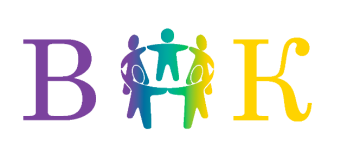 Проект «Современные родители»
Цель: создание психолого-педагогических, методических условий для  повышения педагогической компетентности родителей
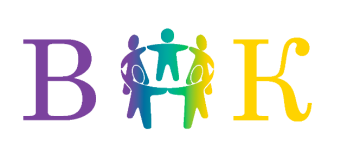 Задачи проекта
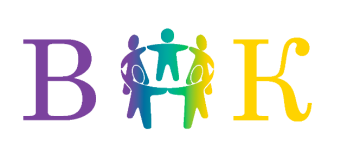 Основные направления
Планируемые результаты
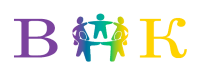 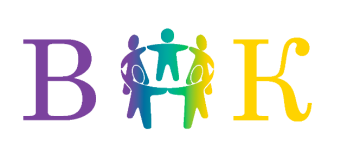 Проблемы/задачи по реализации проекта «Современные родители» в рамках реализации Программы развития
Проблемы:
Отсутствие преемственности в работе с родителями между уровнями образования
Снижение активности педагогов в работе с родителями в очном формате
Цель: 
Модернизация взаимодействия школ и детских садов с родителями в условиях соблюдения санитарно-эпидемиологических мероприятий
Задачи:
Организовать работу с родителями в рамках Рабочей программы воспитания
Разработать рекомендации по преемственности между школой и детским садом в вопросе родительского образования
Включить в практику педагогов по работе с родителями возможности «ЭПОСа»
Активизировать работу педагогов с родителями в очном формате с соблюдением санитарно-эпидемиологических требований
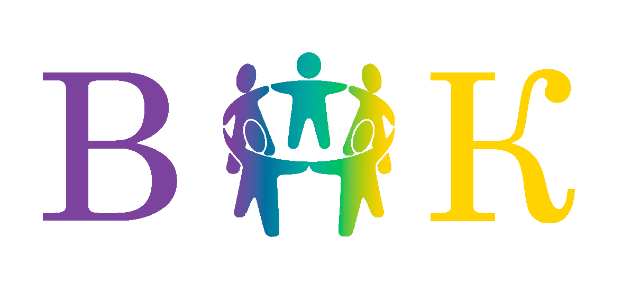 Ознобихина Светлана Ивановна, методист МБОУ «ВОК»Email: oznobikhina_si@mail.ruНечаева Галина Георгиевна, методист МБОУ «ВОК»Email: nechaeva.galina1976@mail.ru